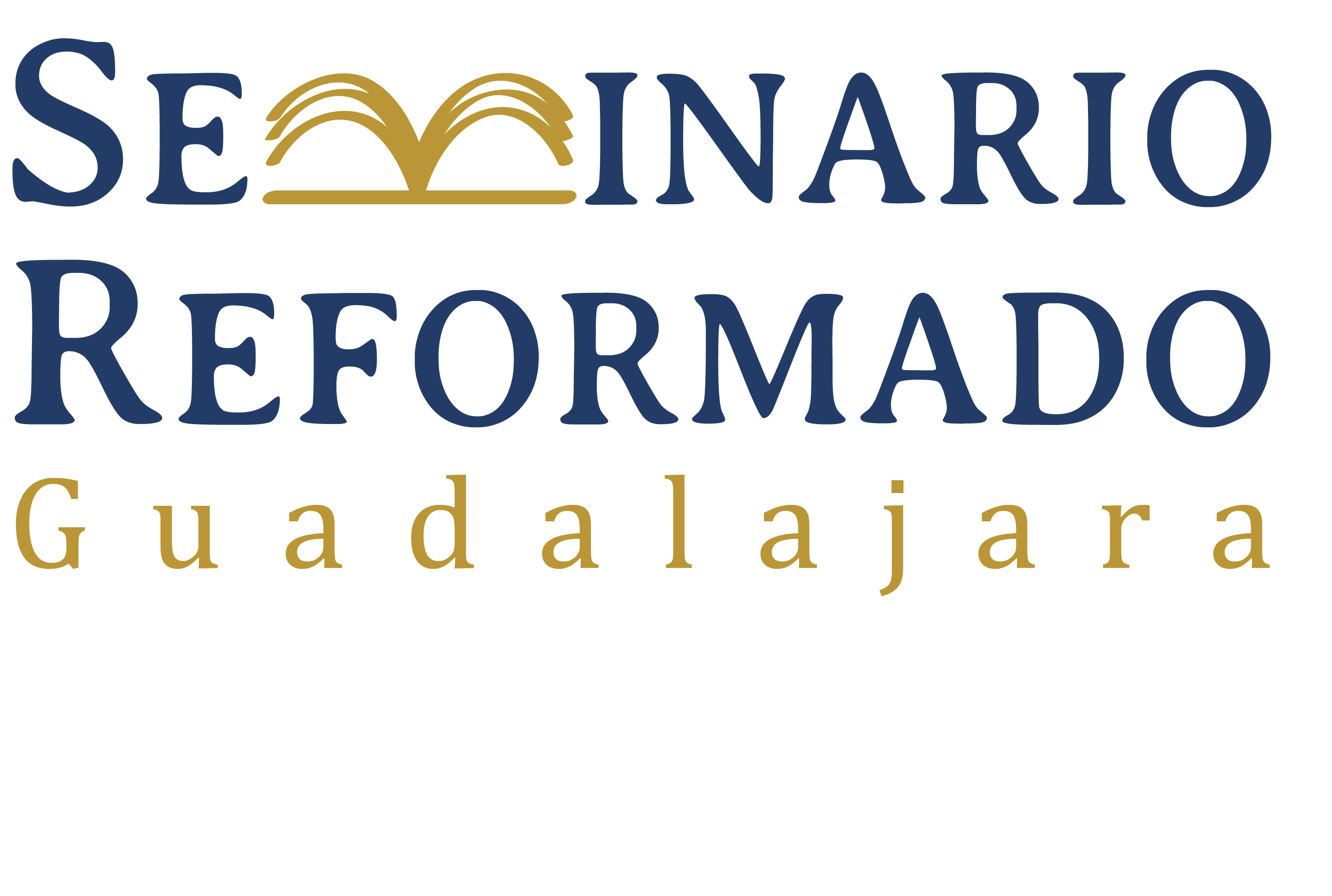 Los libros históricos del AT
Introducción a I Samuel
Quiero recomendar
Panorama del Antiguo Testamento
por William Sanford Lasor, David Allan Hubbard y Frederic William Bush, publicado en español por Libros Desafío <librosdesafio.org>
Samuel -  Su lugar en el canon
En el Tanakh, es el tercero de los profetas anteriores que incluyen Josué, Jueces, Samuel y Reyes.
En el texto masorético, I y II Samuel eran un solo libro, pero fue dividido en dos en la LXX.
Es el libro que registra la transición entre el liderazgo carismático de los Jueces y la monarquía dinástica.
Samuel -  Su título
Se tomó su nombre del personaje principal, quien dejó su huella en el resto de la historia de la monarquía, puesto que él ungió tanto a Saúl como a David.
Podríamos comparar a Samuel con Moisés en cuanto a su influencia en la vida de Israel, porque bajo su liderazgo se estableció el reino davídico, el cual formó no solo el reino de Israel sino también su vida religiosa y sus esperanzas proféticas.
Samuel - Género
Como todos los libros históricos, Samuel es historia didáctica.
Según la teoría de Noth, es historia deuteronomista, porque vemos los principios de Deuteronomio ilustrados en la historia del establecimiento de la monarquía.
Harrison describe también los libros de Samuel como historia épica (heroica).
Samuel - Autor
El Talmud Baba Bathra dijo que Samuel escribió su libro.
Como registra su muerte y eventos mucho después de su muerte, no es posible atribuirle todo.
Sin embargo, sus escritos podrían haber sido fuentes para el autor de Samuel - I Cron 29:29-30.
Samuel - Fecha
Los libros de Samuel cubren el período entre los Jueces y la entronización de Salomón.
Unas fechas aproximadas de los reinos de Saúl y David son:
Saúl - 1050-1010 a.C.
David - 1010-970 a.C.
Lo más temprano que Samuel podría haber sido escrito fue en los 900 a.C.
No tenemos información acerca de su composición.
Este hecho no evitó que los críticos de las fuentes detectaran hasta cinco fuentes.
Samuel - Estructura general
Samuel, el último juez - 1-7
Samuel y Saúl - 8-15
Saúl y David - 16 a 1
El Rey David - 2-8
La corte de David - 9-20
Apéndices - 21-24
I Samuel - Estructura
Podemos leer I Samuel como una serie de oposiciones o contrastes escalonados:
Elí y Samuel - 1-7
Samuel y Saúl - 8-15
Saúl y David - 16-31

Al mismo tiempo hay un enemigo común contra el cual Samuel, Saúl y David pelearon: los filisteos.
I Samuel 1-7 - Elí y Samuel
El nacimiento de Samuel cabe dentro las historias de las mujeres estériles (ver los apuntes sobre Rut).
Hay algunos detalles interesantes acerca de su nacimiento y niñez:
El centro religioso estaba en Siló, una ciudad céntrica en el territorio de Efraín - 1:3.
Allí Elí y sus hijos ministraban como sacerdotes - 1:3.
El voto de Ana estuvo de acuerdo con la idea de que el primogénito pertenecía al SEÑOR - 1:11; Ex 13:2, 15.
Además, el voto parece ser una dedicación del niño a ser nazareo toda su vida - 1:11; Num 6.
I Samuel 1-7 - Elí y Samuel
El hecho de que Ana protestó que no había bebido alcohol refuerza la idea de que el niño iba a ser nazareo desde el vientre (ver Jueces 13:4).
La tradición rabínica es que fue nazareo toda su vida, lo cual es apoyada en una versión de Samuel encontrada en los Rollos del Mar Muerto (Harrison 705).
La canción de Ana es paralela al Magnificat de María - 2; Luc 1:46-55.
El llamamiento de Samuel recuerda el llamamiento de Moisés - 3.
El contraste entre los hijos de Elí y Samuel se ve en 2:12-17 y 2:18-21 y también en 2:22-36 y 3:1-21.
I Samuel 1-7 - Elí y Samuel
Los vv. 3:19-21 hacen una rápida transición entre la niñez y la adultez de Samuel el profeta.
Hay un juego de palabras acerca de Elí:
La raíz dbk (kbd) significa peso u honor/gloria.
Dios reprendió a Elí por dar honor a sus hijos antes que a Él - 2:29.
Prometió dar honor a los que le dan honor y despreciar (considerar ligeros) a los que lo desprecian - 2:30.
Cuando Elí escuchó que los filisteos habían capturado el arca, cayó y rompió su cuello porque era pesado - 4:18.
Luego nombraron a su nieto Icabod, no más honor - 4:21 (Dillard y Longman 143).
I Samuel 1-7 - Elí y Samuel
Algunos identifican la enfermedad que afligió a los filisteos con la peste bubónica por sus síntomas y su asociación con ratas - 5-6 (Harrison 714-15).
Elí murió durante una derrota ante los filisteos, y Samuel los derrotó - 7.
Antes de la batalla, Samuel dio un discurso digno de Moisés mismo, insistiendo en el requisito deuteronomista de abandonar los ídolos para disfrutar la bendición del SEÑOR - 7:3-4.
El texto identifica a Elí y a Samuel como los que “juzgaron” a Israel - 4:18, 7:15.
I Samuel 1-7 - Elí y Samuel
Parte del contraste entre Elí y Samuel es un contraste entre el sacerdocio establecido y corrupto y el profetismo carismático.
Más adelante en la edad de oro de los profetas, ellos tendrían la función de reformar y avivar las instituciones religiosas y políticas decaídas.
En la historia del judaísmo y del cristianismo, ha habido temporadas de avivamiento cuando los “profetas” han desafiado la religión institucional y corrupta (Harrison 709-12).
Jesús mismo jugó este papel con los fariseos.
El lema de los que promueven el avivamiento es “El obedecer vale más que el sacrificio” - 15:22.
I Samuel 8-15 - Samuel y Saúl
La única mancha en la reputación de Samuel fue la misma que destruyó a Elí: que sus hijos no siguieron en sus caminos - 8:1-3.
El mal camino de los hijos de Samuel fue la causa inmediata de la petición de tener un rey - 8:5.
A través de esta sección, hay una ambivalencia entre lo bueno y lo malo de tener un rey.
Por un lado, Deuteronomio anticipó el día cuando Israel tendría un rey - 17:14-20.
Por el otro lado, la petición del pueblo fue un rechazo de Dios como rey - 8:7.
I Samuel 8-15 - Samuel y Saúl
Los críticos de las fuentes detectaban dos diferentes fuentes operando en oposición.
Sin embargo, no es necesario inventar fuentes contradictorias, porque el texto quiere presentar una tensión entre lo bueno y lo peligroso de tener un rey, algo que Deuteronomio mismo contempló en sus advertencias y mandatos.
La forma de gobierno en Israel debía ser una teocracia administrada por la monarquía 
Parte del problema podría haber sido la motivación del pueblo, para ser iguales a las otras naciones - 8:5.
También, en la elección de Saúl, se enfatizaron sus características físicas más que su carácter - 9:1-2.
I Samuel 8-15 - Samuel y Saúl
Saúl empezó su reino bien:
No tomando en cuenta los insultos - 10:27.
No exaltándose sino trabajando con sus manos - 11:5.
Venciendo a los amonitas - 11.
Pronto Saúl empezó a deshacerse por defectos de carácter:
Asumiendo la prerrogativa de los sacerdotes, lo cual le costó su dinastía - 13:9-14.
Haciendo órdenes contraproducentes - 14:24.
No completando el Mrx contra los amalecitas, lo cual le costaría su reino - 15:1-9, 28.
En esta sección, la cooperación entre Samuel y Saúl se convirtió en oposición.
I Samuel 16-31 - Saúl y David
En la selección de David, había énfasis no solo en su apariencia física sino más bien en su corazón - 16:7.
Inmediatamente hubo un contraste entre el Espíritu que estuvo sobre David pero partió de Saúl - 16:13-14.
El resto de esta sección es un contraste entre la inestabilidad creciente de Saúl y el poder creciente de David.
La relación entre Saúl y David empezó bien pero pronto deterioró.
David era su arpista, su campeón, el mejor amigo de su hijo y su yerno.
Saúl lo consideró su enemigo y suplantador.
I Samuel 16-31 - Saúl y David
Desde el capítulo 19, David vivió como fugitivo.
Sin embargo, aprovechó el tiempo para preparar el camino para su reino:
Organizó su propio ejército de personas marginadas - 22:2.
Liberó la ciudad de Queilá - 23:1-6. 
Perdonó la vida de Saúl dos veces - 24 y 26.
Se casó con dos mujeres de diferentes regiones de Israel - 25:42-43.
Derrotó a los amalecitas - 30.
I Samuel termina con las muertes de Saúl y Jonatán en una batalla contra los filisteos - 31.
I Samuel - Mensaje
La cuestión del rey:
I Samuel contesta el refrán de Jueces.
Sin embargo, la respuesta no es clara.
El pueblo ya tiene su rey, pero ¿está mejor o peor que antes?
Los oficios
Por primera vez, en I Samuel tenemos los tres oficios del AT: sacerdote, profeta y rey.
Hay cooperación entre los oficios pero también tensión.
Nadie ocupaba más de dos de los oficios, pero Samuel es que se acercó más, siendo sacerdote, profeta y juez.
El único que descargó los tres oficios fue Jesús.
I Samuel - Mensaje
El ungido del SEÑOR (el mesías) empezó a tomar su lugar de importancia.
Tendremos más que decir acerca del mensaje ya que hayamos considerado la segunda parte, II Samuel.